湖州银行国际业务收费价目表
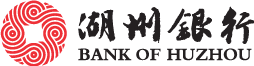 湖州银行咨询电话：40080-96528           浙江银行业协会电话：12378               湖州银行业协会电话：0572-2288148           价格举报电话：12358
国家金融监督管理总局浙江监管局 ： 0571-87189900       国家金融监督管理总局湖州监管分局：0572-2288106       国家金融监督管理总局嘉兴监管分局：0573-82065712
湖州银行国际业务收费价目表
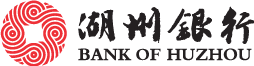 湖州银行咨询电话：40080-96528           浙江银行业协会电话：12378               湖州银行业协会电话：0572-2288148           价格举报电话：12358
国家金融监督管理总局浙江监管局 ： 0571-87189900       国家金融监督管理总局湖州监管分局：0572-2288106       国家金融监督管理总局嘉兴监管分局：0573-82065712
湖州银行国际业务收费价目表
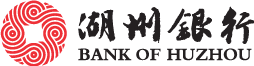 湖州银行咨询电话：40080-96528           浙江银行业协会电话：12378               湖州银行业协会电话：0572-2288148           价格举报电话：12358
国家金融监督管理总局浙江监管局 ： 0571-87189900       国家金融监督管理总局湖州监管分局：0572-2288106       国家金融监督管理总局嘉兴监管分局：0573-82065712
湖州银行国际业务收费价目表
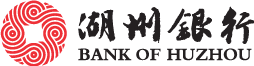 湖州银行咨询电话：40080-96528           浙江银行业协会电话：12378               湖州银行业协会电话：0572-2288148           价格举报电话：12358
国家金融监督管理总局浙江监管局 ： 0571-87189900       国家金融监督管理总局湖州监管分局：0572-2288106       国家金融监督管理总局嘉兴监管分局：0573-82065712
湖州银行国际业务收费价目表
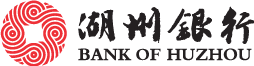 湖州银行咨询电话：40080-96528           浙江银行业协会电话：12378               湖州银行业协会电话：0572-2288148           价格举报电话：12358
国家金融监督管理总局浙江监管局 ： 0571-87189900       国家金融监督管理总局湖州监管分局：0572-2288106       国家金融监督管理总局嘉兴监管分局：0573-82065712
湖州银行国际业务收费价目表
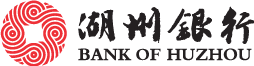 湖州银行咨询电话：40080-96528           浙江银行业协会电话：12378               湖州银行业协会电话：0572-2288148           价格举报电话：12358
国家金融监督管理总局浙江监管局 ： 0571-87189900       国家金融监督管理总局湖州监管分局：0572-2288106       国家金融监督管理总局嘉兴监管分局：0573-82065712
湖州银行国际业务收费价目表
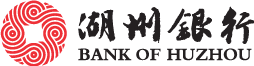 湖州银行咨询电话：40080-96528           浙江银行业协会电话：12378               湖州银行业协会电话：0572-2288148           价格举报电话：12358
国家金融监督管理总局浙江监管局 ： 0571-87189900       国家金融监督管理总局湖州监管分局：0572-2288106       国家金融监督管理总局嘉兴监管分局：0573-82065712
湖州银行国际业务收费价目表
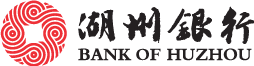 湖州银行咨询电话：40080-96528           浙江银行业协会电话：12378               湖州银行业协会电话：0572-2288148           价格举报电话：12358
国家金融监督管理总局浙江监管局 ： 0571-87189900       国家金融监督管理总局湖州监管分局：0572-2288106       国家金融监督管理总局嘉兴监管分局：0573-82065712
湖州银行国际业务收费价目表
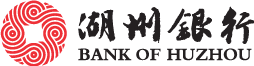 湖州银行咨询电话：40080-96528           浙江银行业协会电话：12378               湖州银行业协会电话：0572-2288148           价格举报电话：12358
国家金融监督管理总局浙江监管局 ： 0571-87189900       国家金融监督管理总局湖州监管分局：0572-2288106       国家金融监督管理总局嘉兴监管分局：0573-82065712
湖州银行国际业务收费价目表
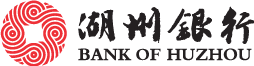 湖州银行咨询电话：40080-96528           浙江银行业协会电话：12378               湖州银行业协会电话：0572-2288148           价格举报电话：12358
国家金融监督管理总局浙江监管局 ： 0571-87189900       国家金融监督管理总局湖州监管分局：0572-2288106       国家金融监督管理总局嘉兴监管分局：0573-82065712